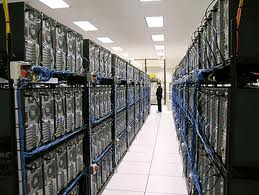 Datacenter Networks
Mike Freedman
COS 461: Computer Networks

http://www.cs.princeton.edu/courses/archive/spr20/cos461/
Networking Case Studies
Datacenter
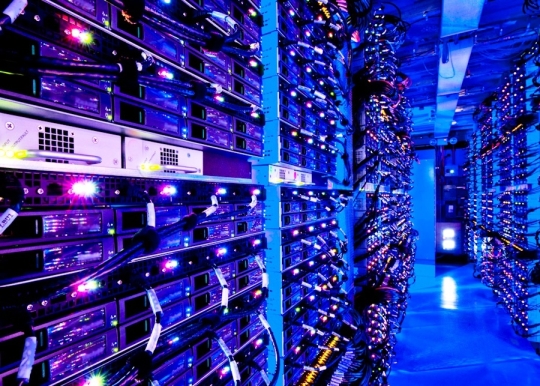 Backbone
Enterprise
Cellular
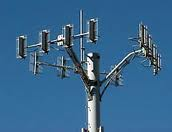 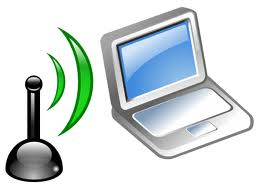 Wireless
2
Cloud Computing
3
Cloud Computing
Elastic resources
Expand and contract resources
Pay-per-use
Infrastructure on demand
Multi-tenancy
Multiple independent users
Security and resource isolation
Amortize the cost of the (shared) infrastructure
Flexible service management
4
Cloud Service Models
Software as a Service
Provider licenses applications to users as a service
E.g., customer relationship management, e-mail, ..
Avoid costs of installation, maintenance, patches, …
Platform as a Service
Provider offers platform for building applications
E.g., Google’s App-Engine, Amazon S3 storage
Avoid worrying about scalability of platform
5
Cloud Service Models
Infrastructure as a Service
Provider offers raw computing, storage, and network
E.g., Amazon’s Elastic Computing Cloud (EC2)
Avoid buying servers and estimating resource needs
6
Enabling Technology: Virtualization
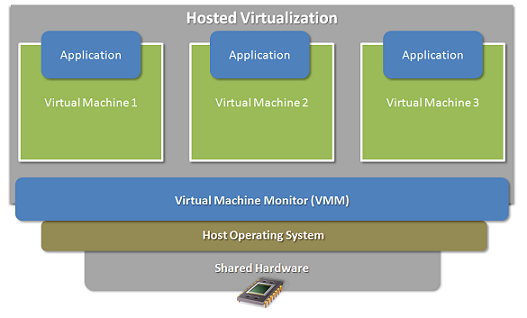 Multiple virtual machines on one physical machine
Applications run unmodified as on real machine
Recently:  Lighter-weight virtualization through “containers”
Can migrate from one machine to another
Autoscale by spinning up/down VMs & containers
7
Multi-Tier Applications
Applications consist of tasks
Many separate components
Running on different machines
Commodity computers
Many general-purpose computers
Not one big mainframe
Easier scaling
8
Componentization leads to different types of network traffic
“North-South traffic”
Traffic to/from external clients (outside of datacenter)
Handled by front-end (web) servers, mid-tier application servers, and back-end databases
Traffic patterns fairly stable, though diurnal variations
“East-West traffic”
Traffic within data-parallel computations within datacenter    (e.g. “Partition/Aggregate” programs like Map Reduce)
Data in distributed storage, partitions transferred to compute nodes, results joined at aggregation points, stored back into FS
Traffic may shift on small timescales (e.g., minutes)
9
North-South Traffic
Router
Front-End
Proxy
Front-End
Proxy
Web Server
Web
Server
Web Server
Data
Cache
Data
Cache
Database
Database
10
East-West Traffic
Distributed
Storage
Map
Tasks
Reduce
Tasks
Distributed
Storage
11
Datacenter Network
12
Virtual Switch in Server
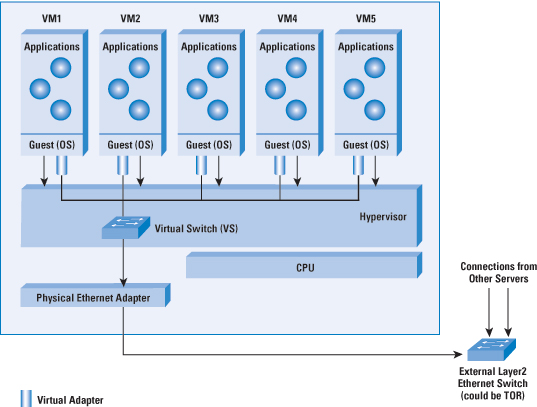 13
Top-of-Rack Architecture
Rack of servers
Commodity servers
And top-of-rack switch
Modular design
Preconfigured racks
Power, network, andstorage cabling
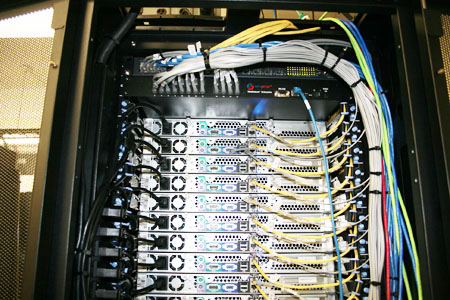 14
Aggregate to the Next Level
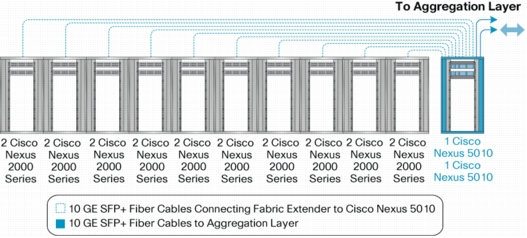 15
Datacenter Network Topology
Internet
CR
CR
. . .
AR
AR
AR
AR
S
S
. . .
S
S
S
S
Key
CR = Core Router
AR = Access Router
S = Ethernet Switch
A = Rack of app. servers
…
…
A
A
A
A
A
A
~ 1,000 servers/pod
16
Capacity Mismatch?
CR
CR
1
AR
AR
AR
AR
2
S
S
S
S
3
. . .
S
S
S
S
S
S
S
S
…
…
A
A
A
A
A
A
…
…
A
A
A
A
A
A
“Oversubscription”:
Much more demand vs. supply for higher links
17
Capacity Mismatch!
CR
CR
~ 200:1
AR
AR
AR
AR
S
S
S
S
~ 40:1
. . .
S
S
S
S
S
S
S
S
~ 5:1
…
…
A
A
A
A
A
A
…
…
A
A
A
A
A
A
Particularly bad for east-west traffic
18
Layer 2 vs. Layer 3?
Ethernet switching (layer 2)
Cheaper switch equipment
Fixed addresses and auto-configuration
Seamless mobility, migration, and failover
IP routing (layer 3)
Scalability through hierarchical addressing
Efficiency through shortest-path routing
Multipath routing through equal-cost multipath
19
Datacenter Routing
Internet
CR
CR
DC-Layer 3
. . .
AR
AR
AR
AR
DC-Layer 2
S
S
S
S
. . .
S
S
S
S
S
S
S
S
Key
CR = Core Router (L3)
AR = Access Router (L3)
S = Ethernet Switch (L2)
A = Rack of app. servers
…
…
A
A
A
A
A
A
~ 1,000 servers/pod == IP subnet
20
New datacenter networking problems have emerged...
21
Network Incast
Incast arises from synchronized parallel requests
Web server sends out parallel request (“which friends of Johnny are online?”
Nodes reply at same time, cause traffic burst
Replies potential exceed switch’s buffer, causing drops
Web
Server
Data
Cache
Data
Cache
Data
Cache
Data
Cache
22
Network Incast
Solutions mitigating network incast
Reduce TCP’s min RTO (often use 200ms >> DC RTT)
Increase buffer size
Add small randomized delay at node before reply
Use ECN with instantaneous queue size
All of above
Web
Server
Data
Cache
Data
Cache
Data
Cache
Data
Cache
23
[Speaker Notes: E – all of the above]
Full Bisection Bandwidth
Eliminate oversubscription?
Enter FatTrees 
Provide static capacity
Heterogeneous Links
1-10 GB in racks
40-100GB to core
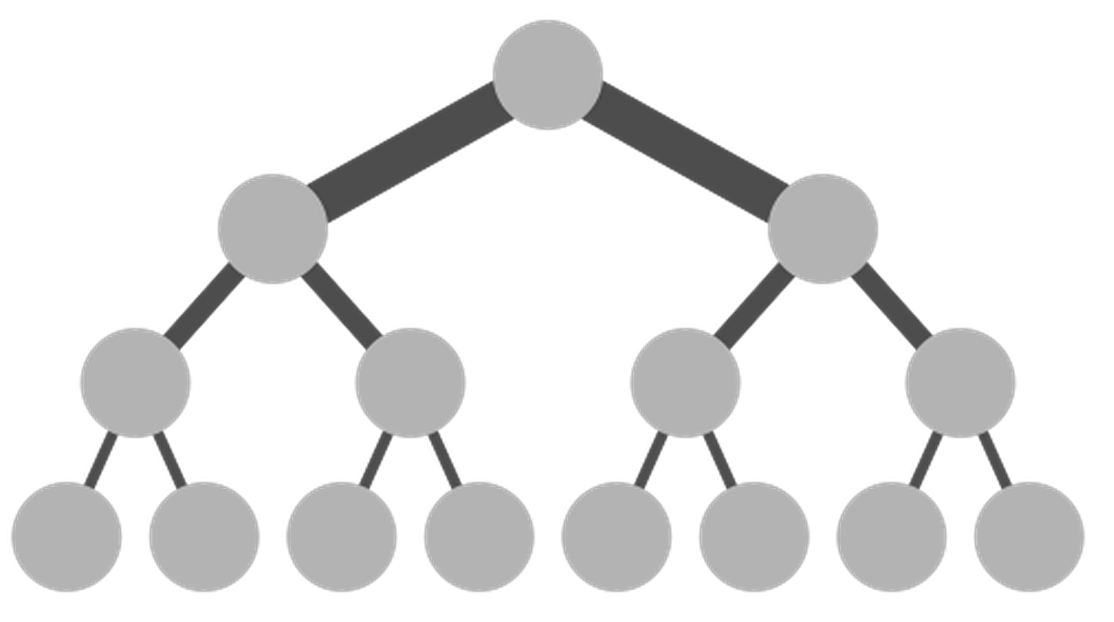 24
Full Bisection Bandwidth
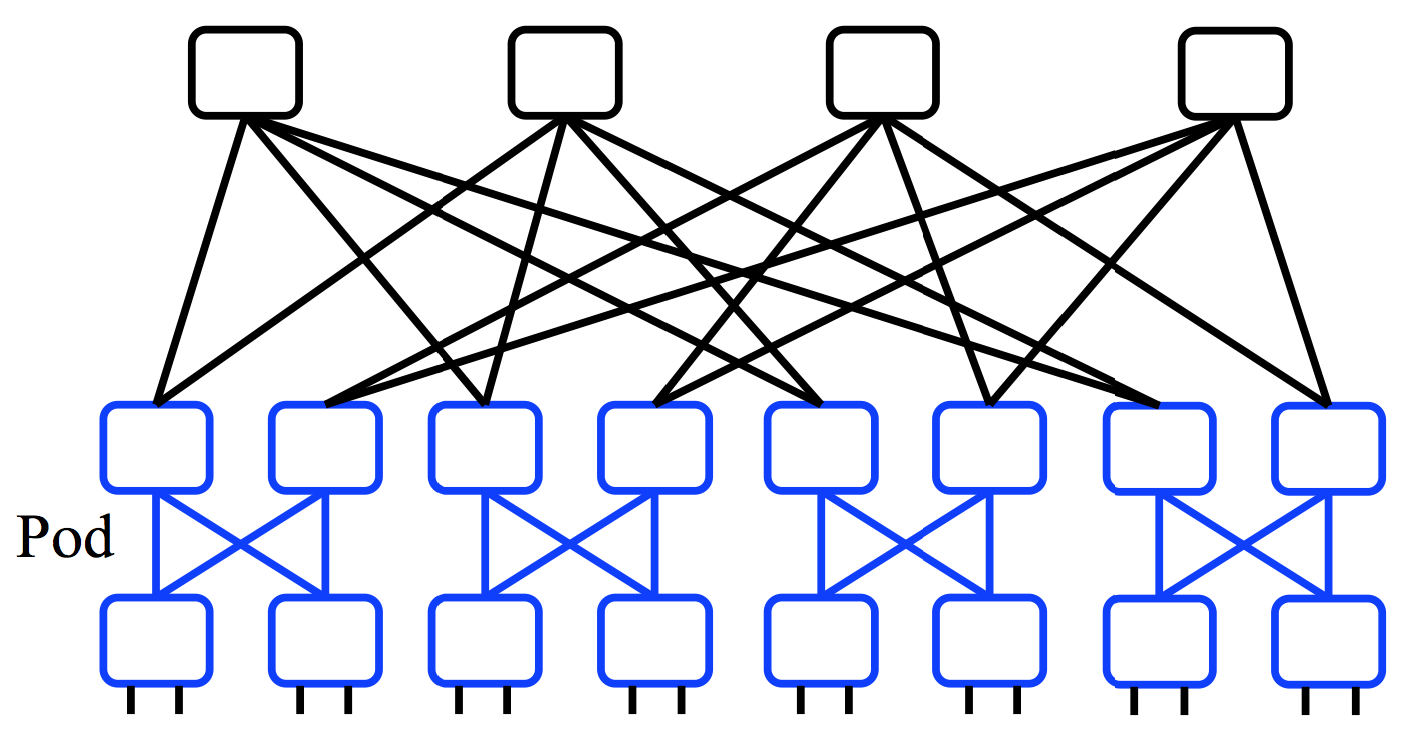 But “scale up” link capacity has limits
New scale out architectures
Build multi-stage FatTree out of k–port switches
k/2 ports up, k/2 down
Supports k3/4 hosts:  48 ports, 27,648 hosts
25
Full Bisection Bandwidth Not Sufficient
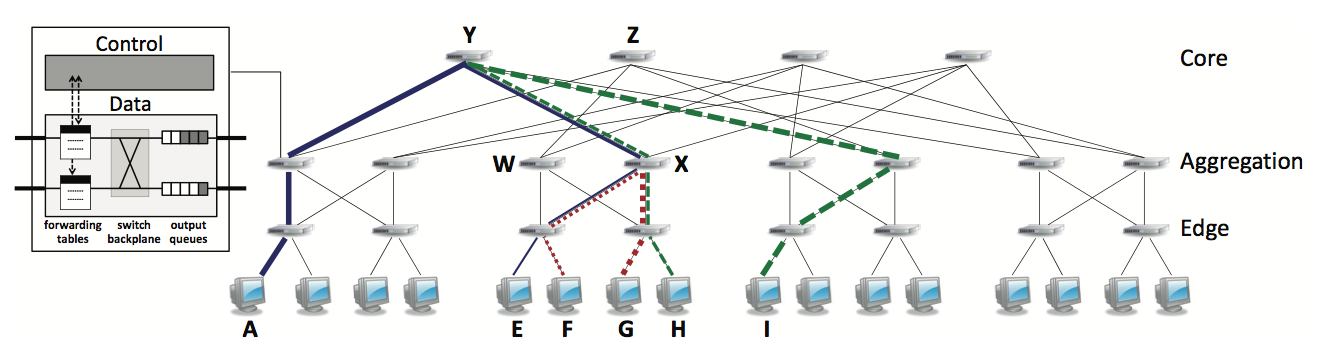 Must choose good paths for full bisectional throughput
Load-agnostic routing
Use ECMP across multiple potential paths
Can collide, but ephemeral?  Not if long-lived, large elephants
Load-aware routing
Centralized flow scheduling, end-host congestion feedback, switch local algorithms
26
Conclusion
Cloud computing
Major trend in IT industry
Today’s equivalent of factories
Datacenter networking
Regular topologies interconnecting VMs
Mix of Ethernet and IP networking
Modular, multi-tier applications
New ways of building applications
New performance challenges
27